S. e M.
7. TIRANNI E LEGISLATORI
Sintesi & Mappa
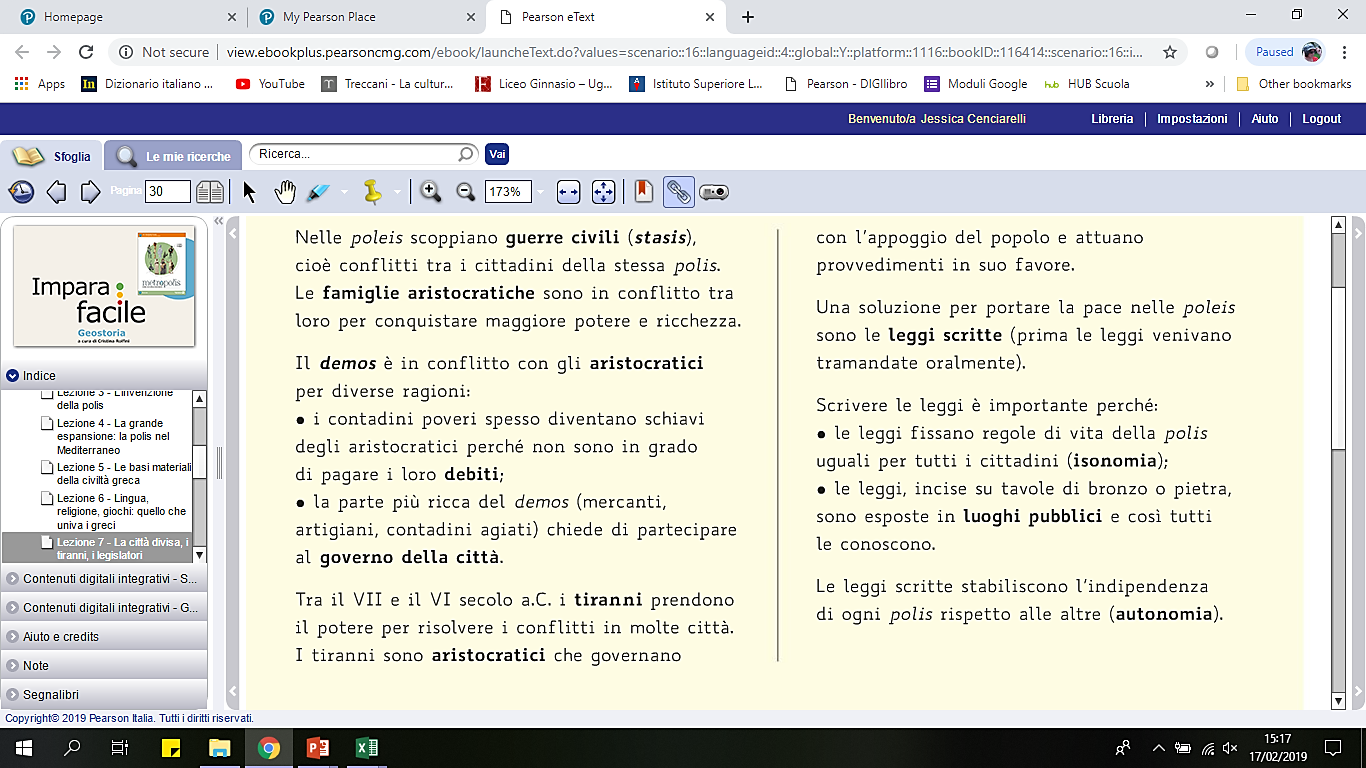 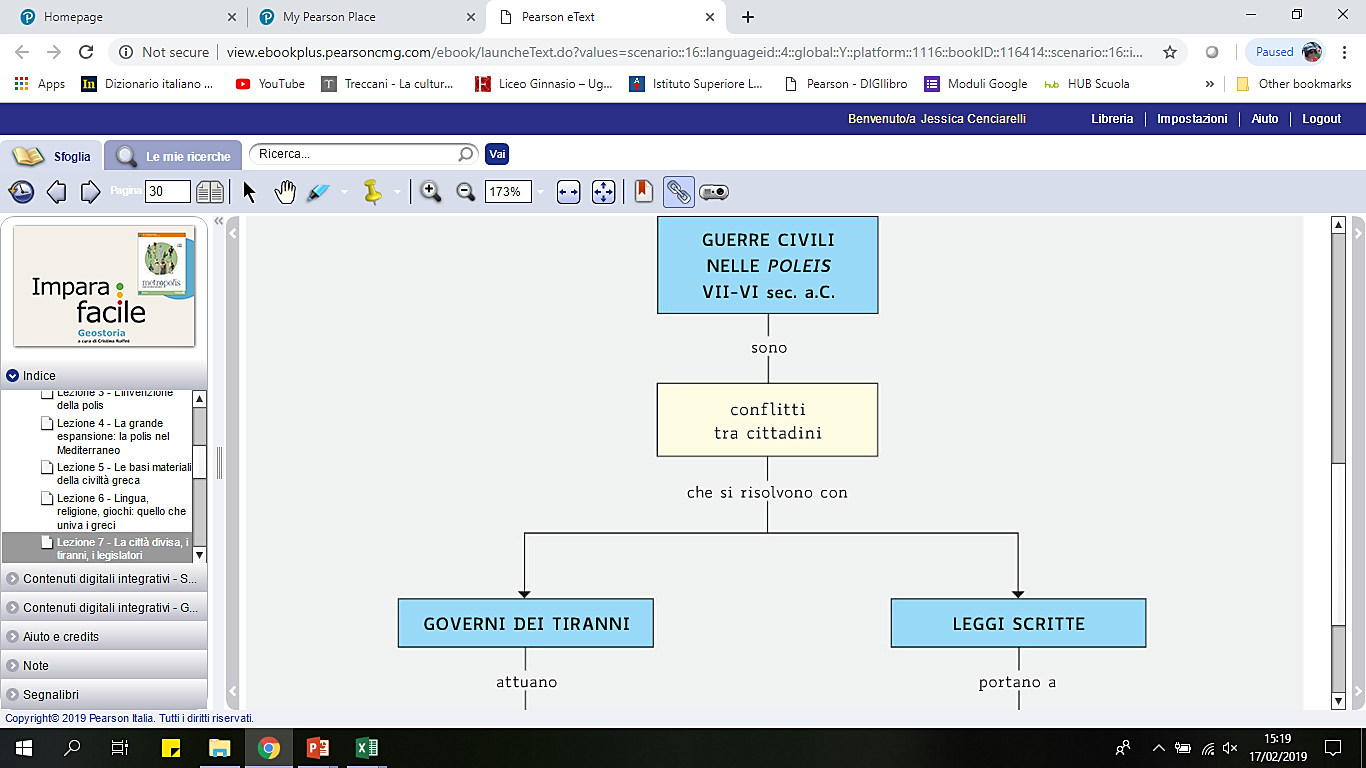 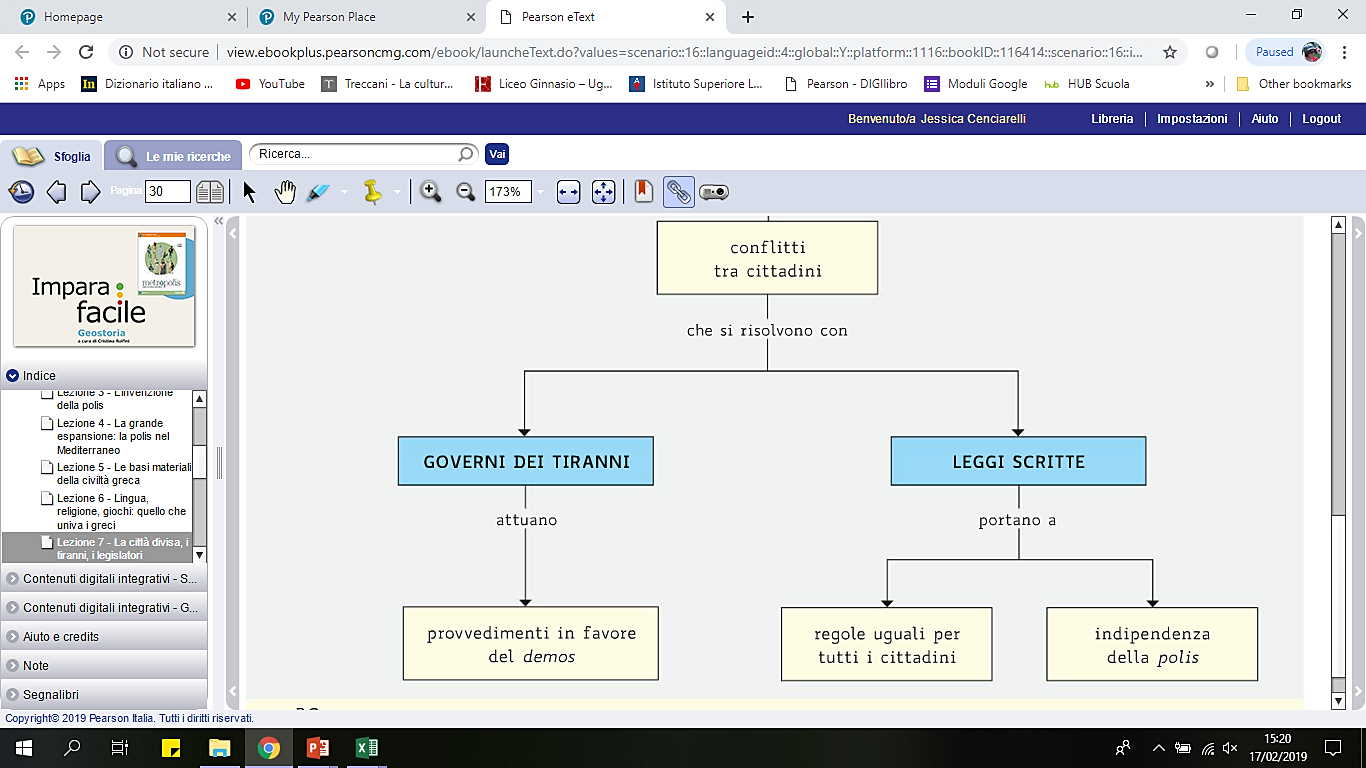 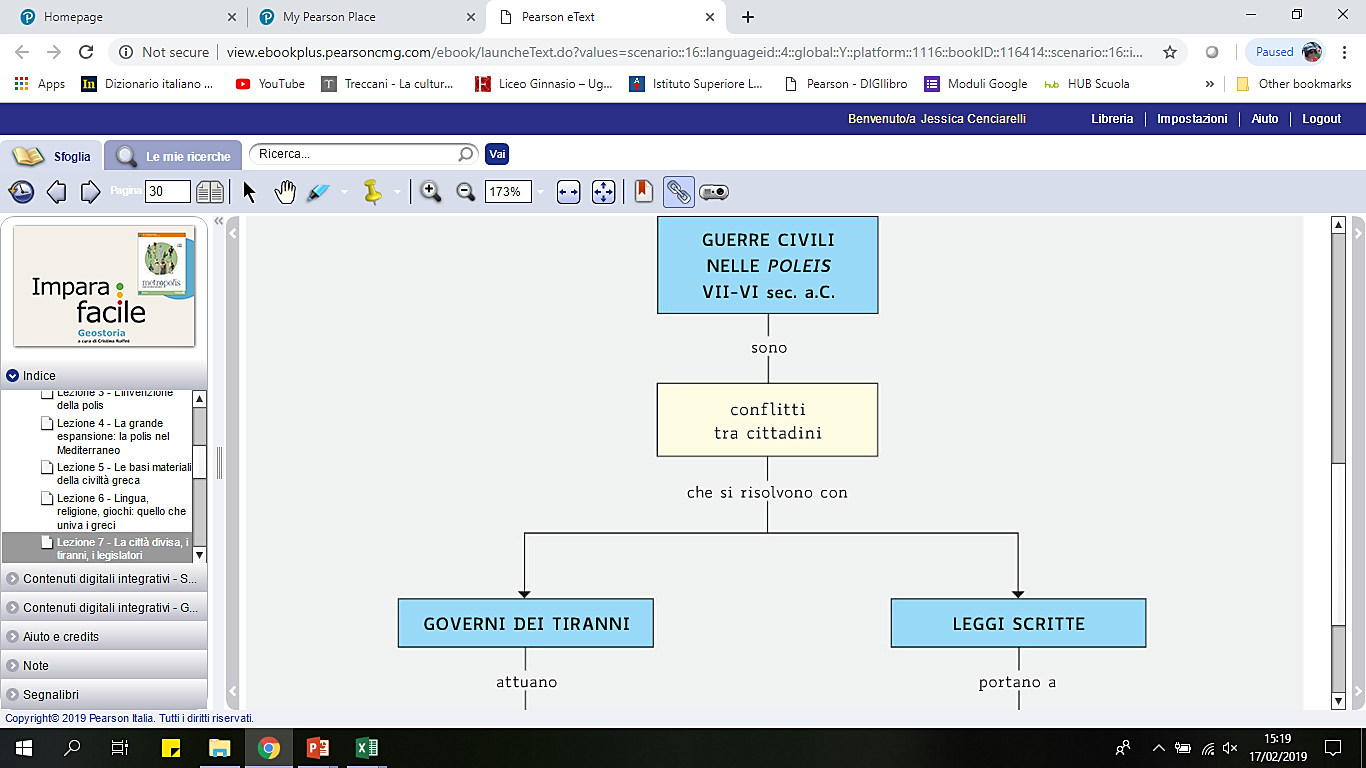 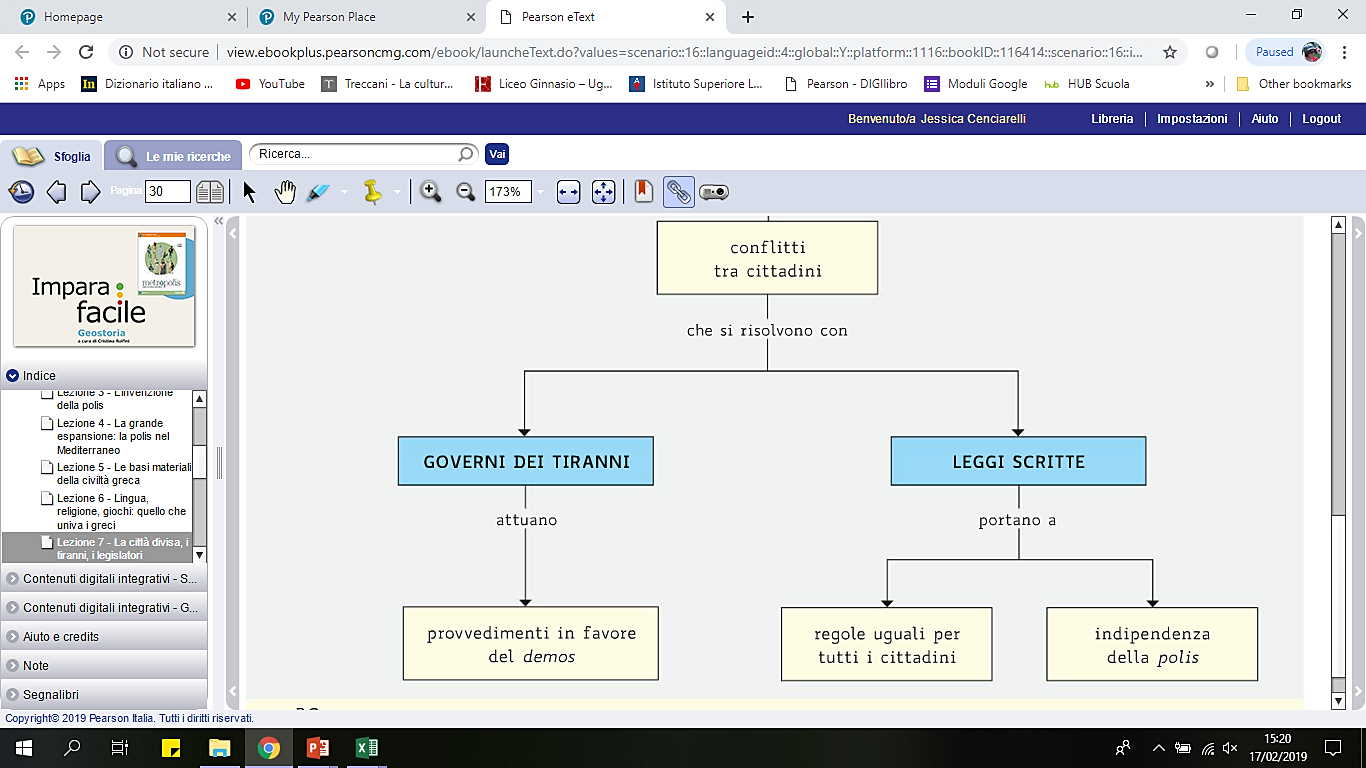 MAPPA CONCETTUALE ANIMATA